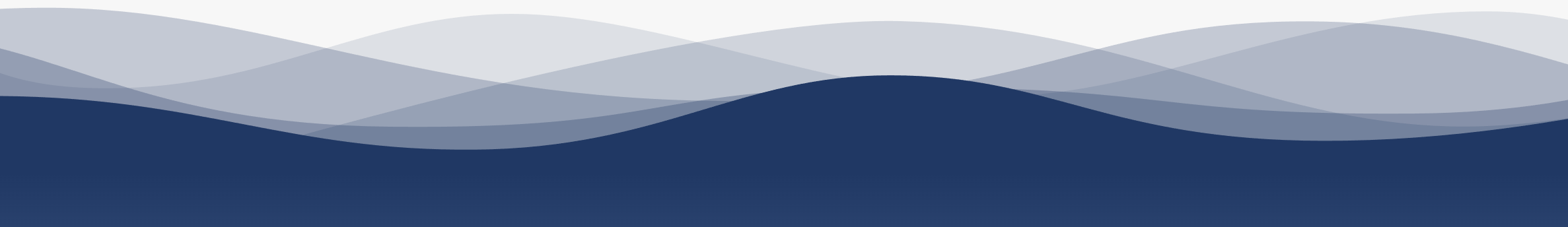 1
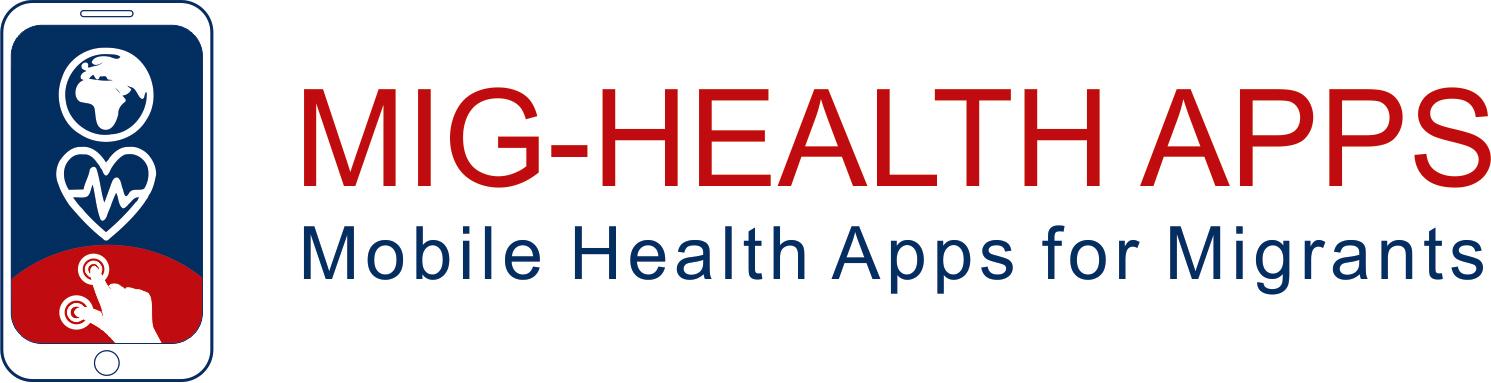 7
2
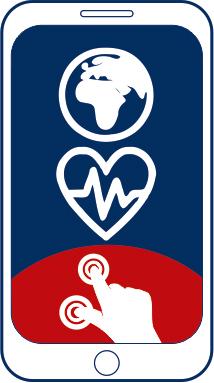 8
3
9
https://apps4health.eu/
4
Module 6 - Session de clôture (6.4)Nutrition et applications de santé pertinentes
10
5
11
6
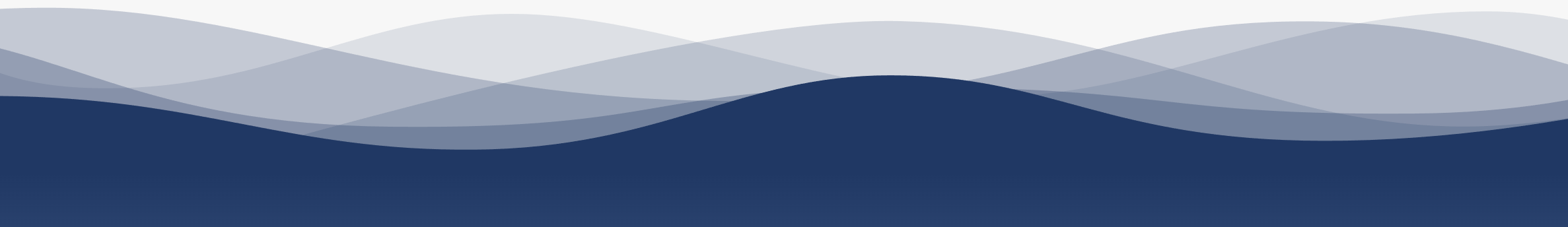 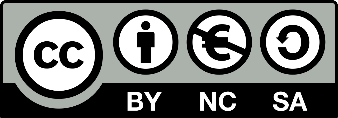 Financé par l'Union européenne. Les points de vue et opinions exprimés n'engagent que leurs auteurs et ne reflètent pas nécessairement ceux de l'Union européenne ou de l'Agence exécutive européenne pour l'éducation et la culture (EACEA). Ni l'Union européenne ni l'EACEA ne peuvent en être tenues pour responsables.
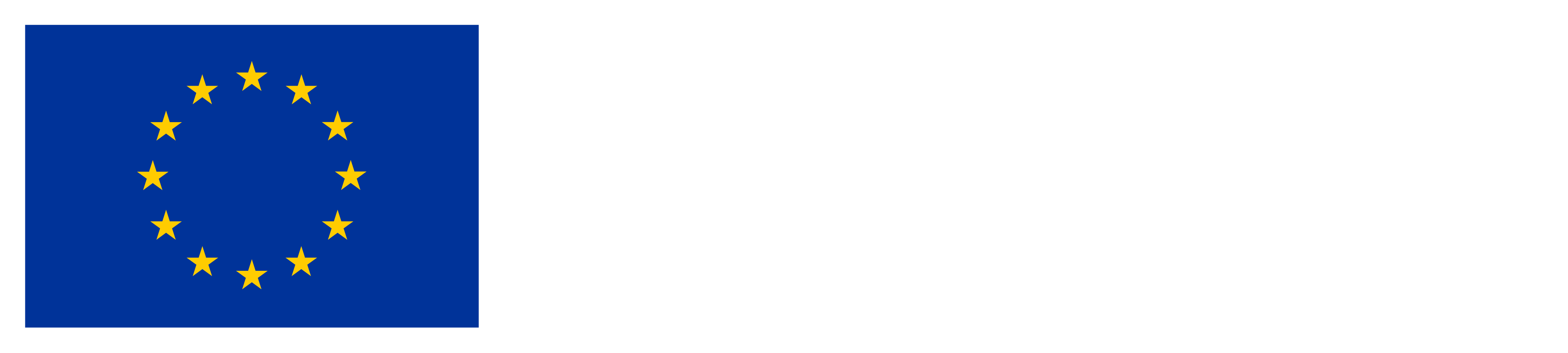 Partenaires
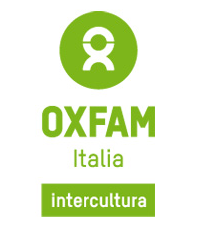 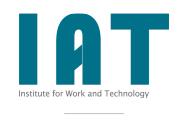 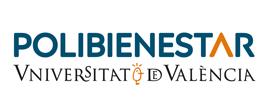 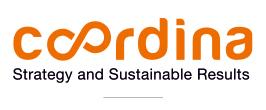 WESTFALISCHE HOCHSCHULE GELSENKIRCHEN,BOCHOLT, RECKLINGHAUSEN
GELSENKIRCHEN, ALLEMAGNE
www.w-hs.de
COORDINA ORGANIZACIÓN DE EMPRESAS YRECURSOS HUMANOS, S.L.
VALENCIA, ESPAGNE
coordina-oerh.com
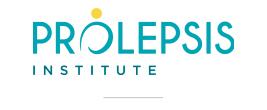 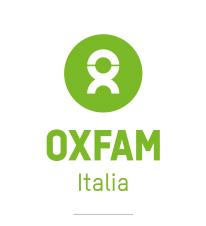 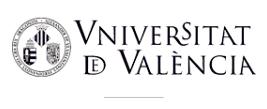 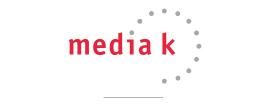 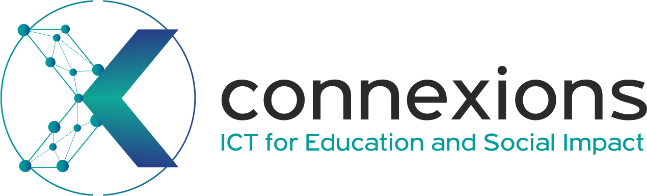 CONNEXIONS
ATHENES, GRECE
www.connexions.gr
PROLEPSIS
ATHENES, GRECEwww.prolepsis.gr
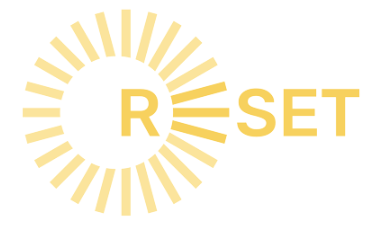 UNIVERSITAT DE VALENCIA
VALENCIA, ESPAGNE
www.uv.es
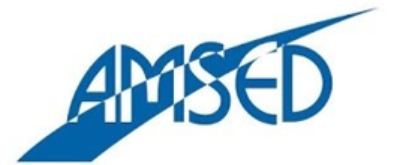 media k GmbH
Bad Mergentheim, ALLEMAGNE
www.media-k.eu
OXFAM ITALIA INTERCULTURA
AREZZO, ITALIE
www.oxfamitalia.org/
RESET
CHYPRE
www.resetcy.com
AMSED
STRASBOURG, FRANCE
www.amsed.fr
Apps pour la nutrition et la santé
6.3
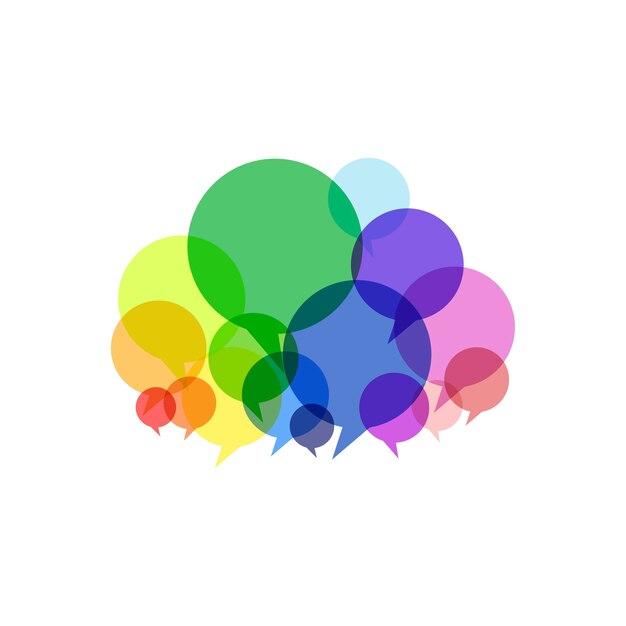 Fournir un retour d'information et discuter
Quelle est l'application la plus intéressante ?
Quelle application a été la plus difficile à utiliser ?
Quels obstacles avez-vous rencontrés, le cas échéant, au cours de votre navigation dans l'application ?
Quelles sont les fonctionnalités de l'application qui ont facilité et celles qui ont compliqué votre navigation et votre expérience globale ?
Dans quelle application vous sentez-vous plus en sécurité en ce qui concerne la confidentialité de vos données personnelles ?
Image par Freepik
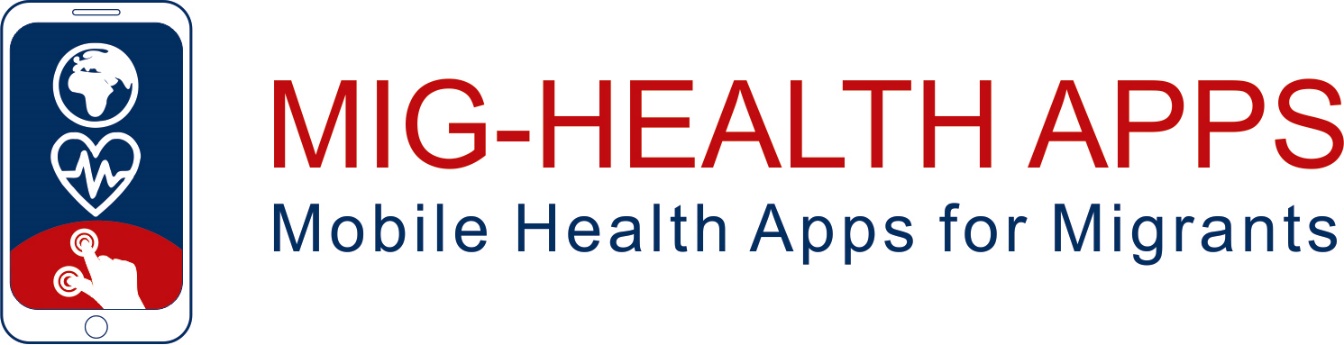 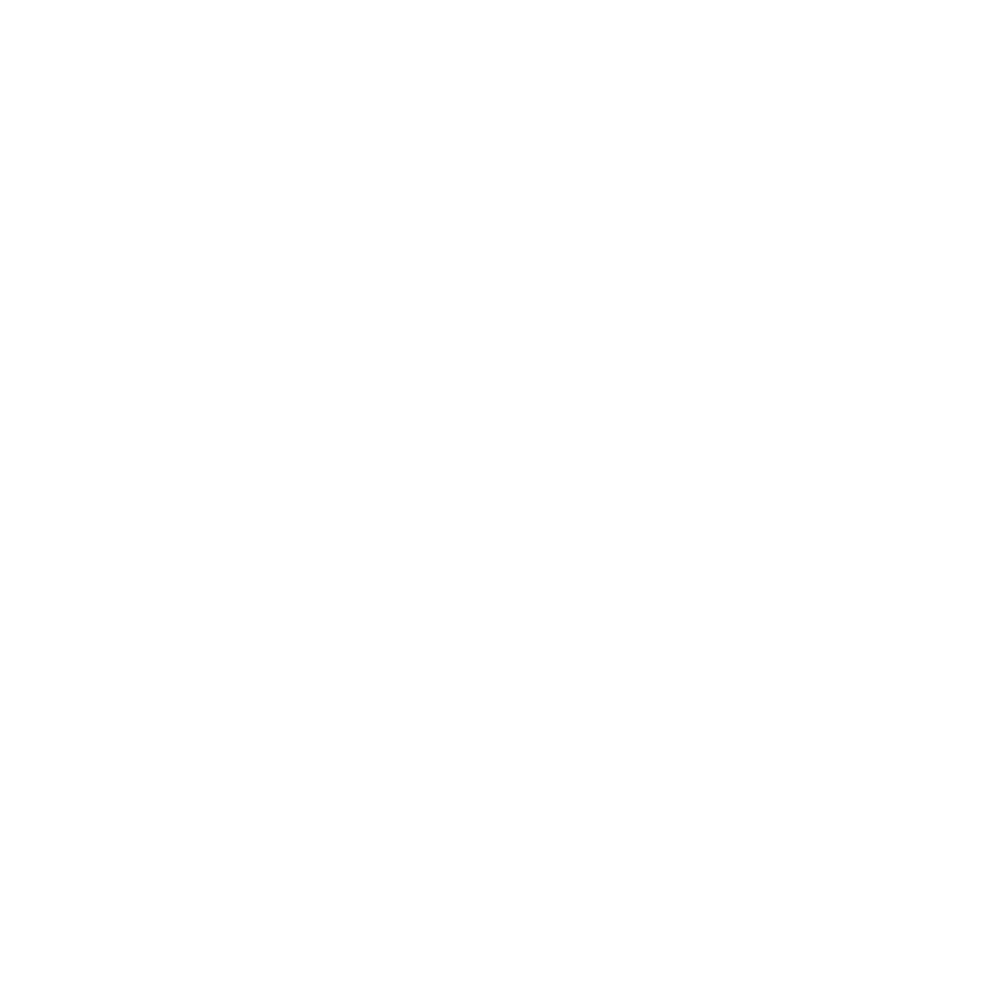 Félicitations !Vous avez terminé ce module !
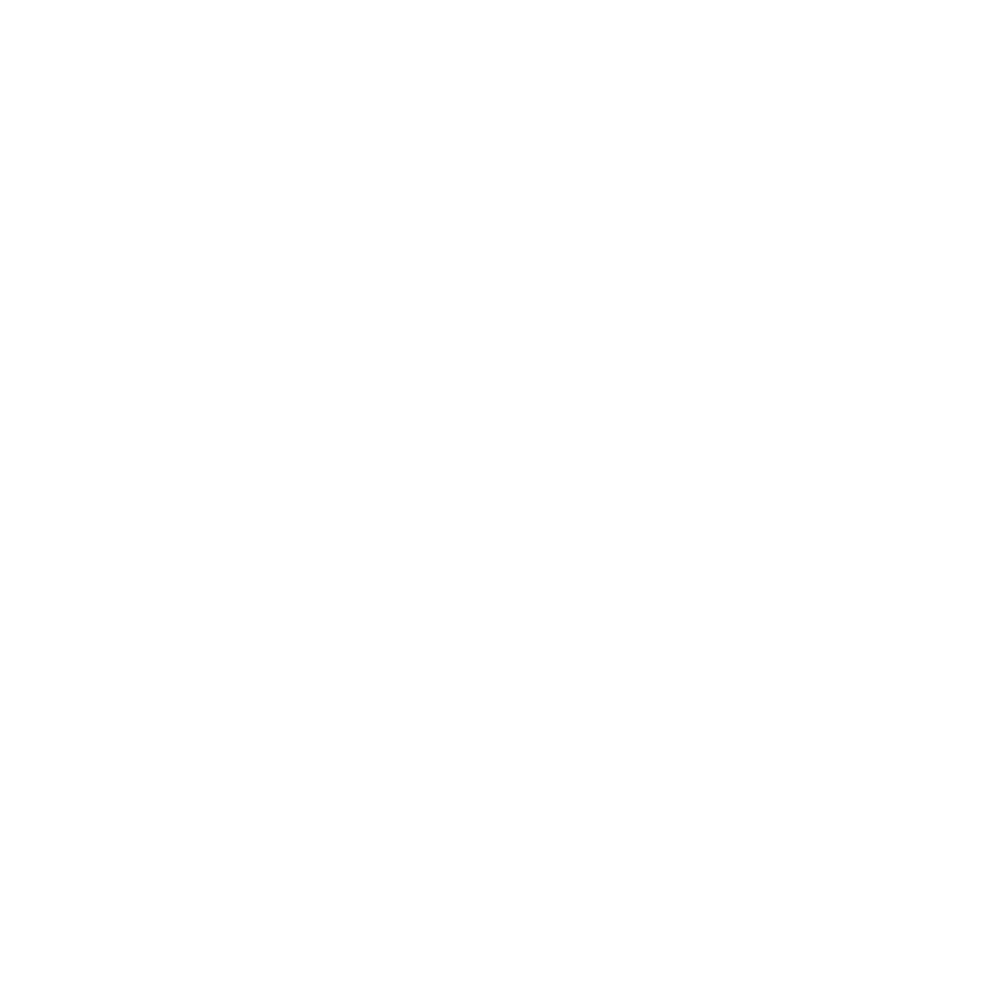 Financé par l'Union européenne. Les points de vue et opinions exprimés n'engagent que leurs auteurs et ne reflètent pas nécessairement ceux de l'Union européenne ou de l'Agence exécutive européenne pour l'éducation et la culture (EACEA). Ni l'Union européenne ni l'EACEA ne peuvent en être tenues pour responsables.
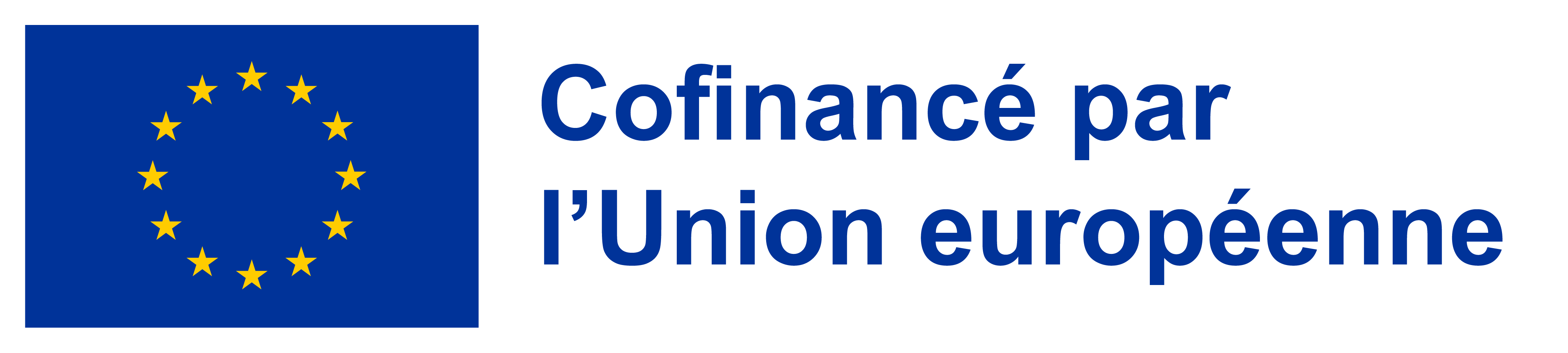